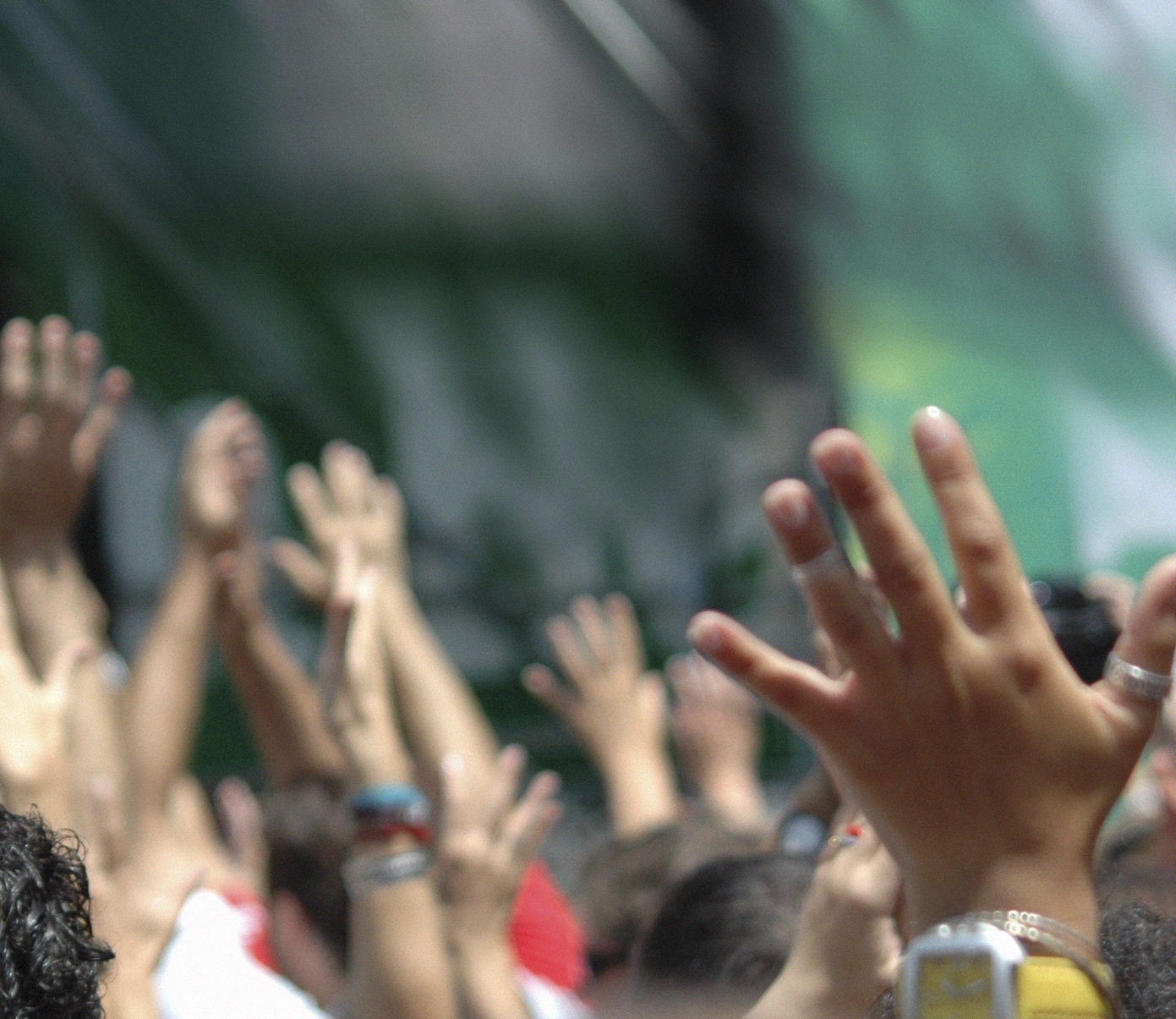 Educating Towards a More Equitable Future
Marina Gorbis
Executive Director
1
Skills gap?
Source: National Center for Education Statistics
2
[Speaker Notes: Data source: https://nces.ed.gov/programs/digest/d17/tables/dt17_104.10.asp]
A more educated population has not translated into overall higher wages
Average hourly wages in the U.S., seasonally adjusted
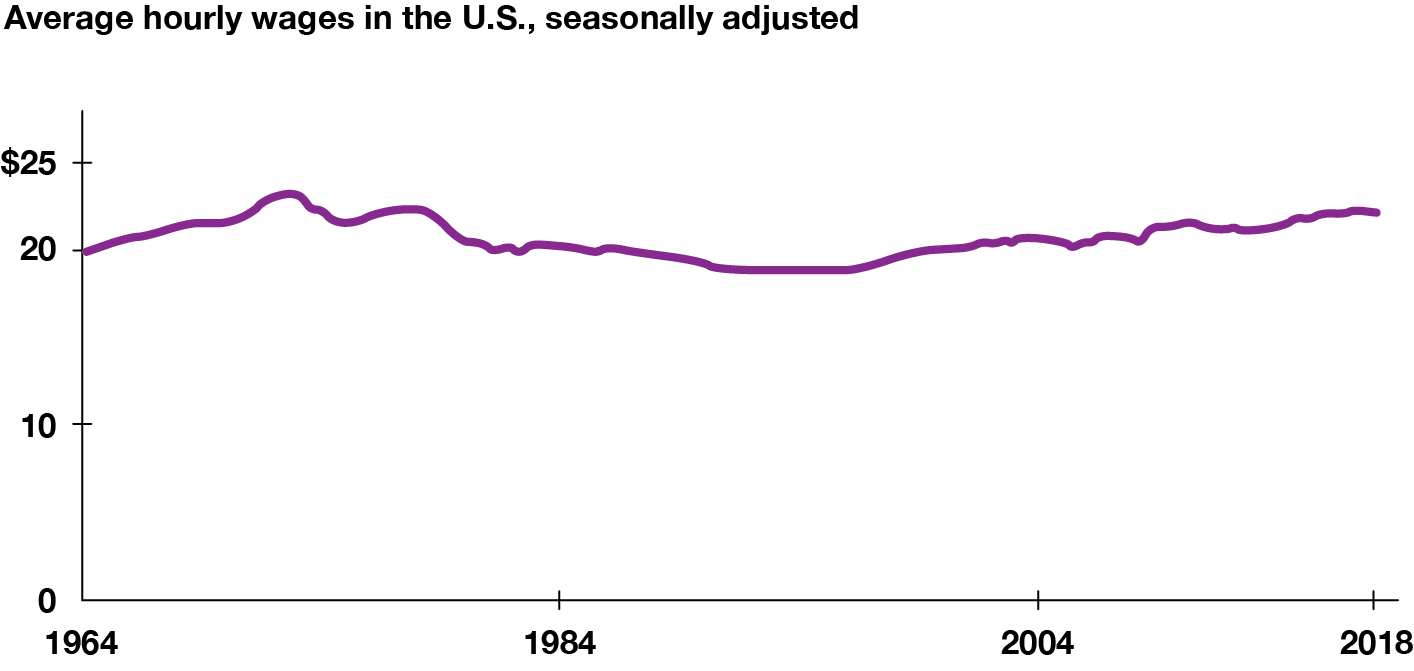 Source: https://www.pewresearch.org/fact-tank/2018/08/07/for-most-us-workers-real-wages-have-barely-budged-for-decades/
3
A good jobs gap
Source: Economic Policy Institute
4
[Speaker Notes: Good jobs defined as: 
Wage >= to the median wage of male workers in 1979
Employer provides some health benefits
Employer provides some retirement/pension benefits]
1/5 of low-wage workers in CA have a college degree
Source: American Community Survey 2017
5
Shortage of STEM graduates?
Life Sciences*
183k
12k
Engineering
169k
51k
Physical Sciences
So Many Degrees, So Little Demand
The number of  graduates with technical majors (shown: bachelor, master and Ph.D. degrees awarded in 2015-16) tends to outpace job openings (shown: 2014-24 projections, annualized). Computer science is the exception.
43k
9k
Mathematical Sciences
33k
7k
Computer Sciences
107k
108k
Source: The New York Times; Bureau of Labor Statistics, National Center for Education Statistics
6
America’s ten largest corporations are low-wage employers
Source: Taming Corporate Power in the 21st Century, Gerald F. Davis, University of Michigan, forthcoming book
7
[Speaker Notes: From Jerry Davis AARP presentation]
America’s wealthiest companies are not large employers
Source: Taming Corporate Power in the 21st Century, Gerald F. Davis, University of Michigan, forthcoming book
8
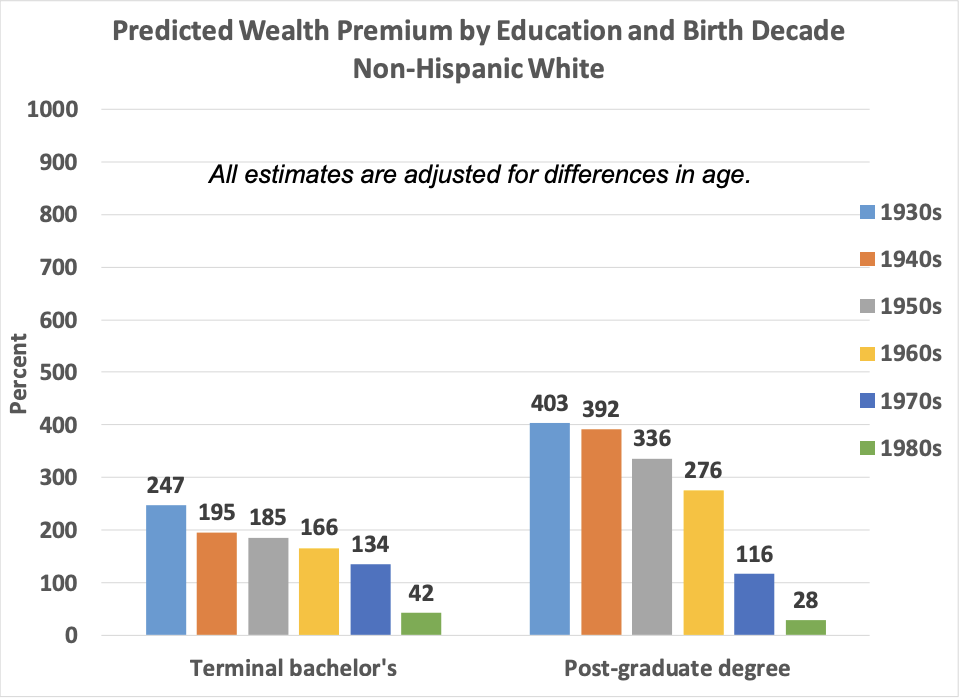 Wealth premiums of college degrees declining
Predicted wealth premium by education and birth decade, non-Hispanic White
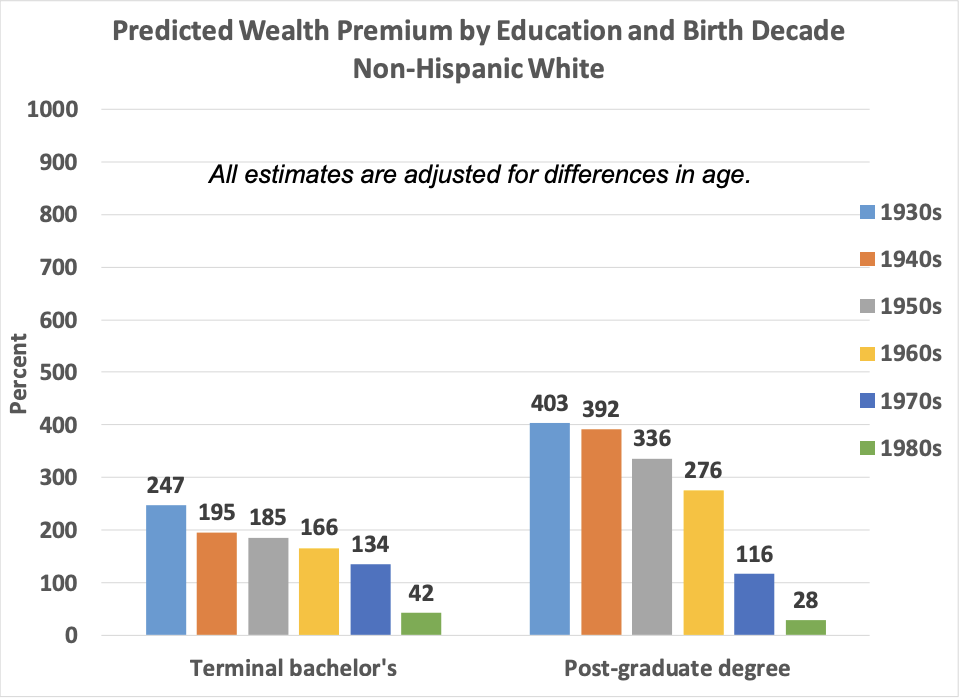 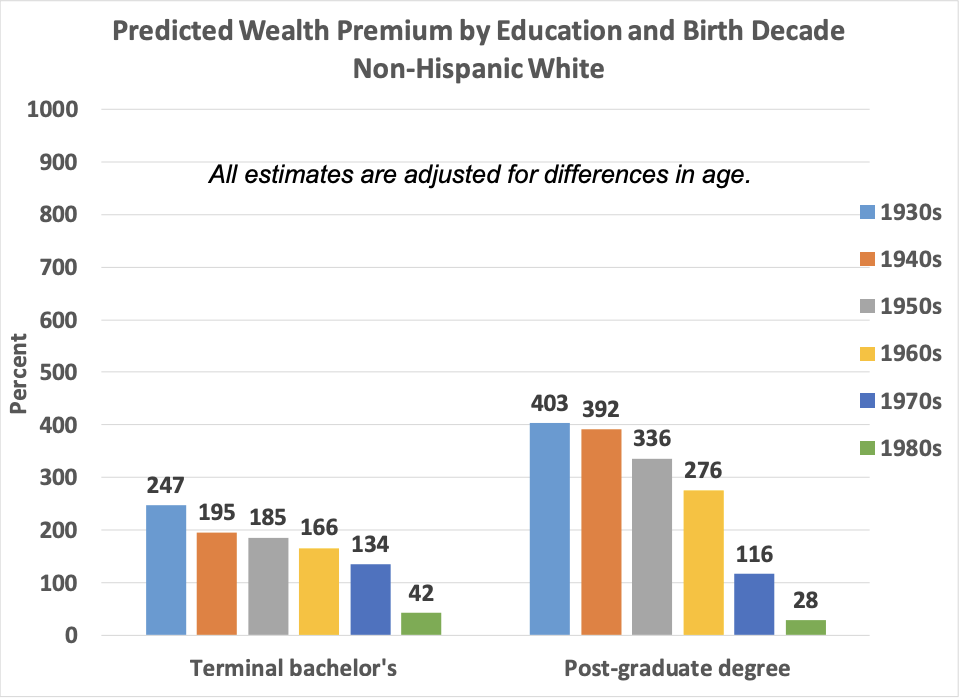 Percent
All estimates are adjusted for differences in age.
9
Wealth premiums of college degrees collapsing for African Americans
Predicted wealth premium by education and birth decade, non-Hispanic Black
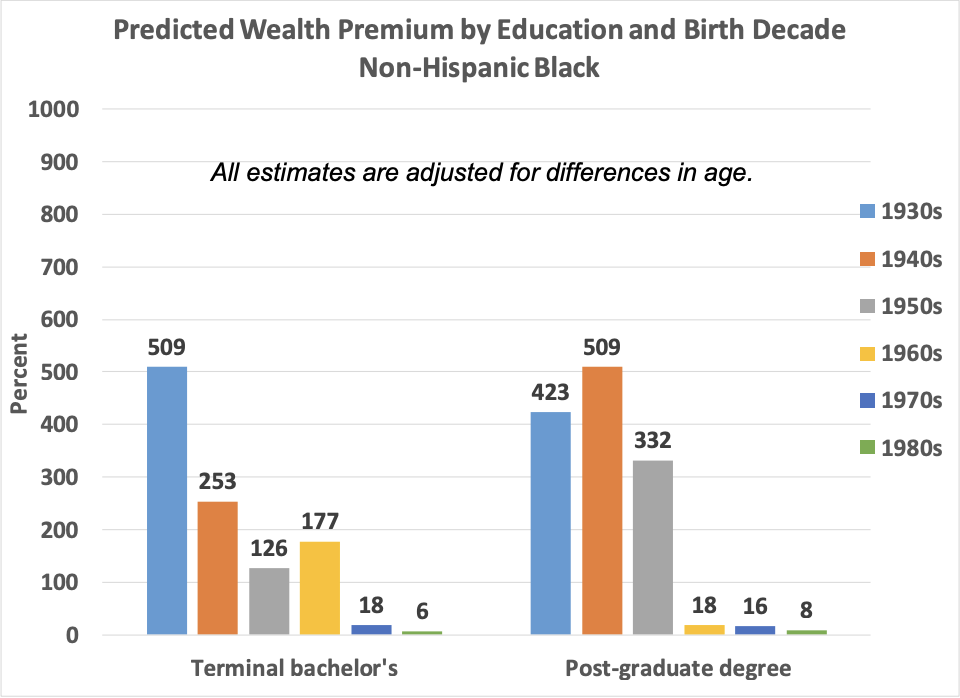 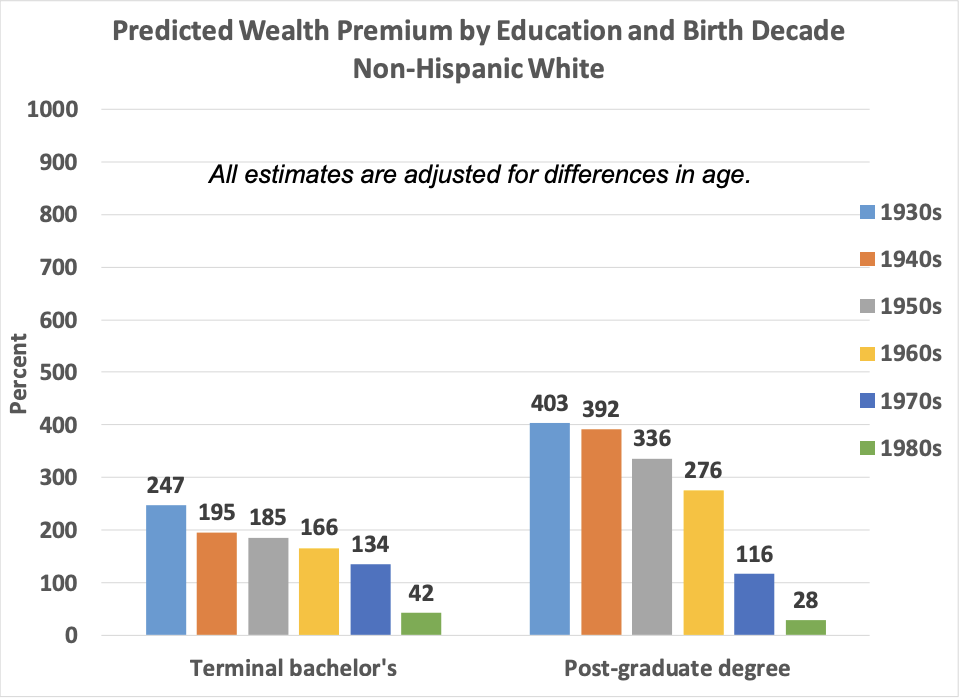 Percent
All estimates are adjusted for differences in age.
10
Racial wealth inequalities persist across educational levels
11
[Speaker Notes: Chart comparing people with college and without college and comparing incomes?
In the long version before Charles edited?]
Education alone is not a solution
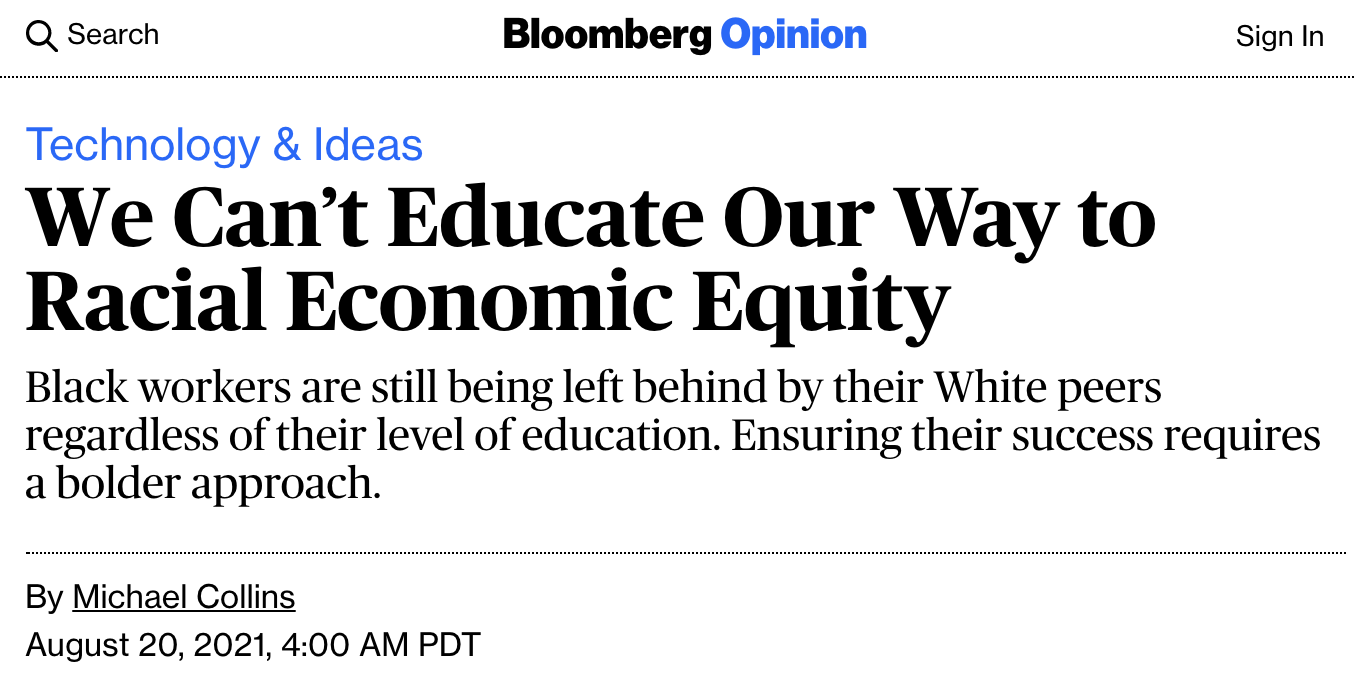 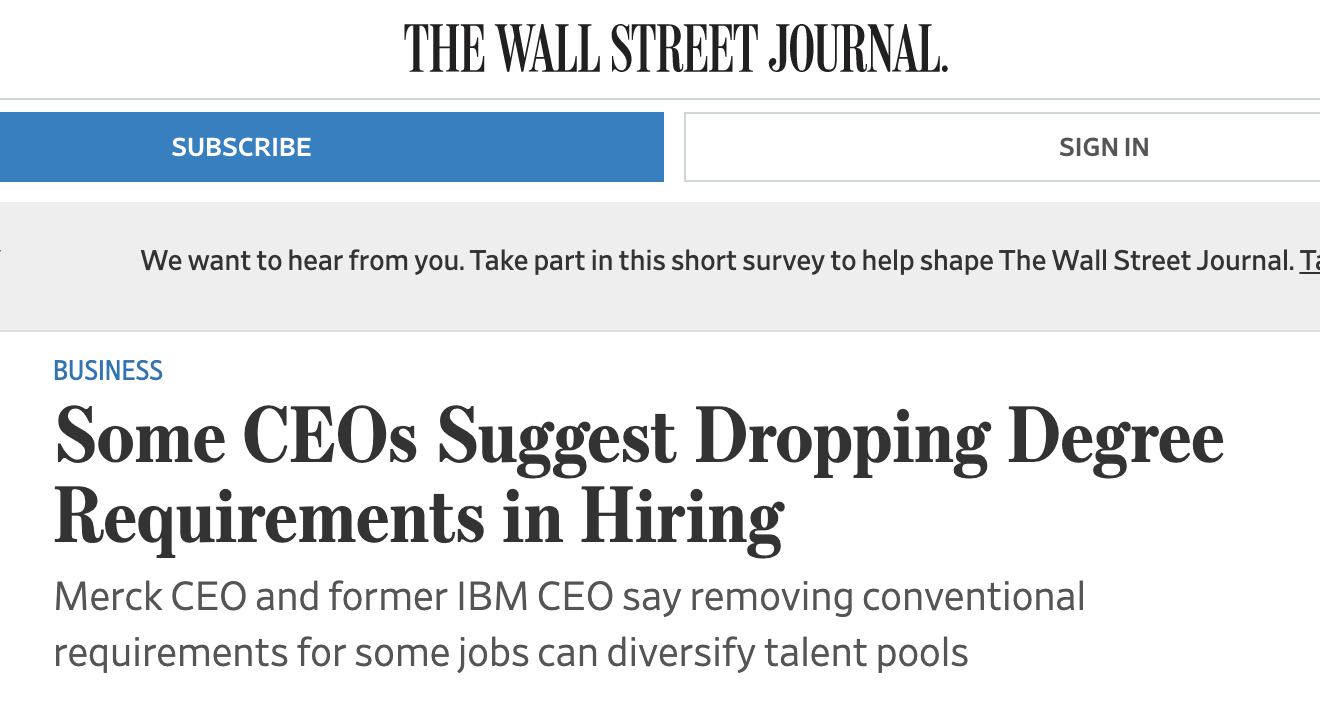 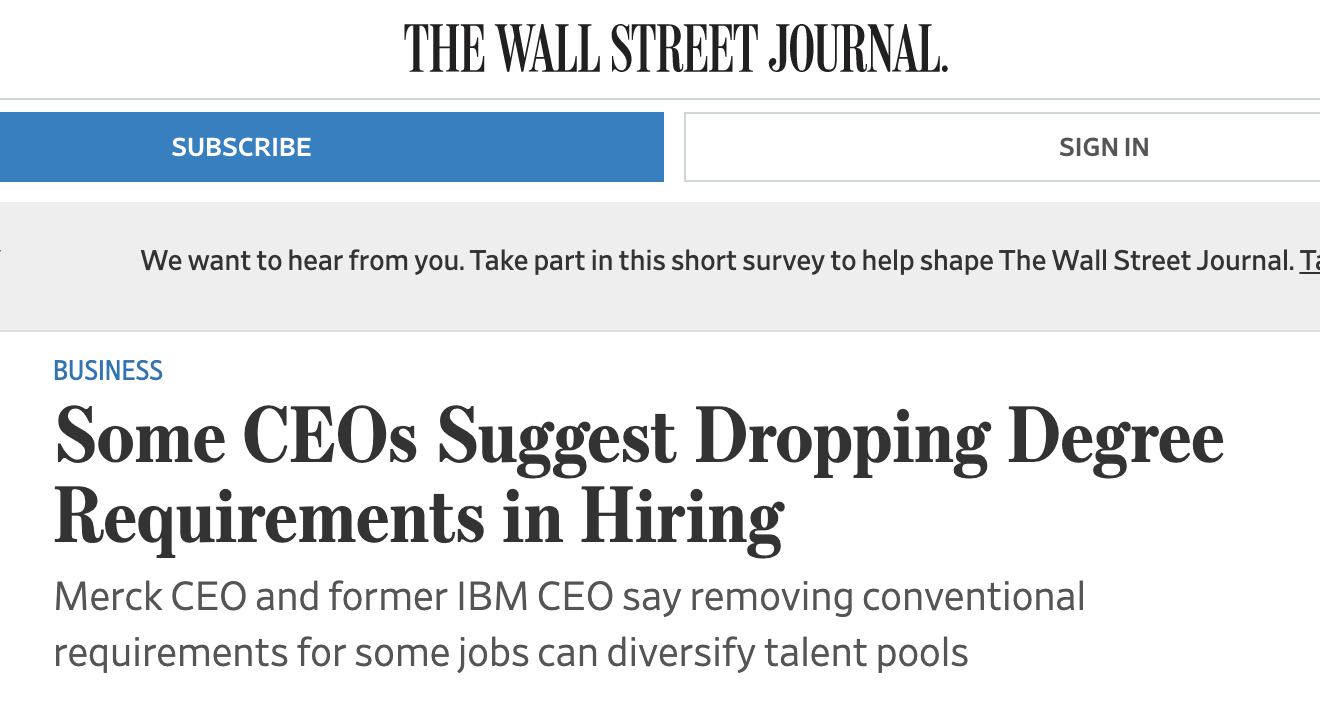 12
[Speaker Notes: Sources: https://www.bloomberg.com/opinion/articles/2021-08-20/racial-economic-equity-won-t-happen-with-education-alone?utm_source=twitter&utm_campaign=socialflow-organic&utm_medium=social&utm_content=view&cmpid%3D=socialflow-twitter-view
https://www.wsj.com/articles/some-ceos-suggest-dropping-degree-requirements-in-hiring-11620233566?reflink=desktopwebshare_twitter]
Let’s talk about automation
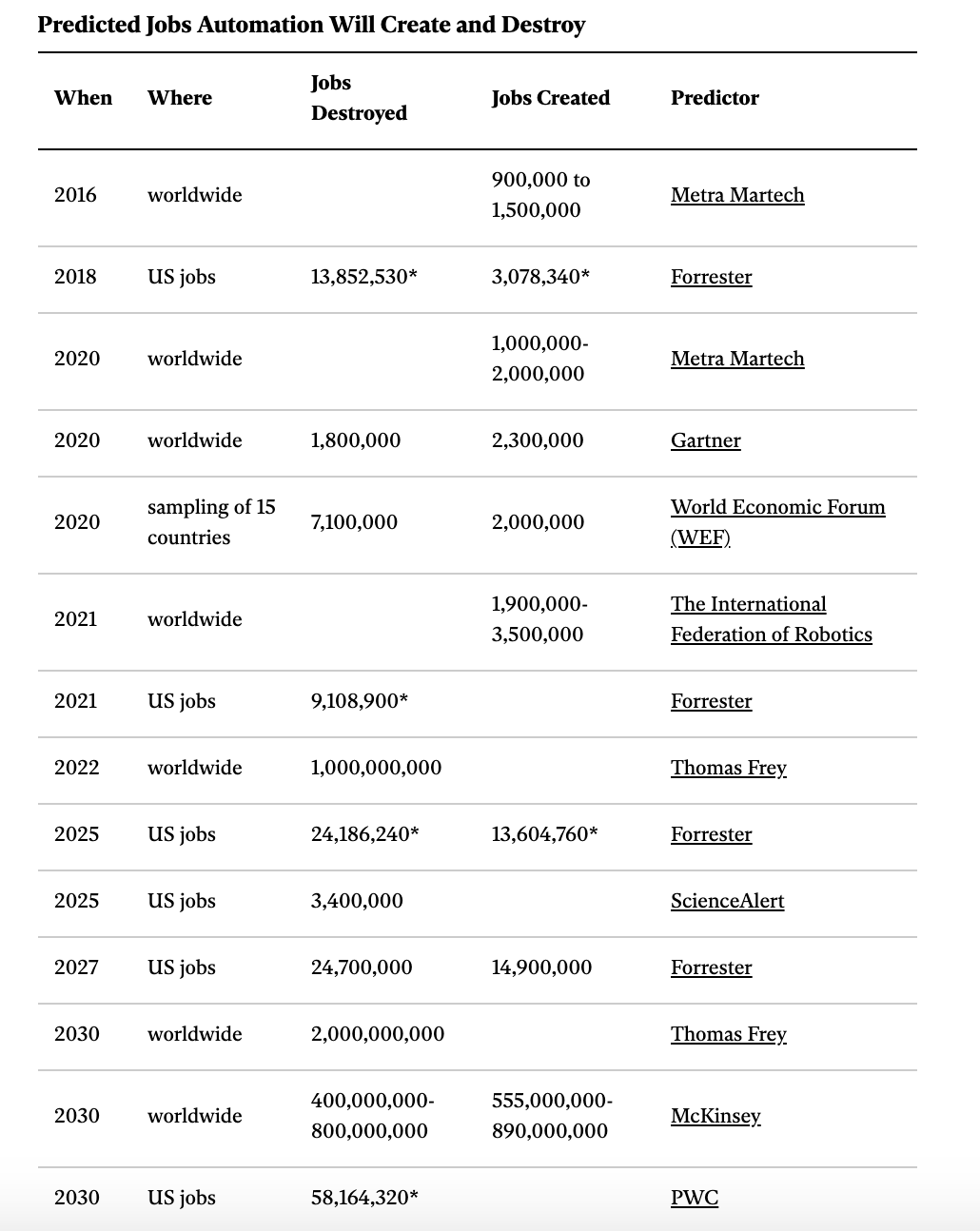 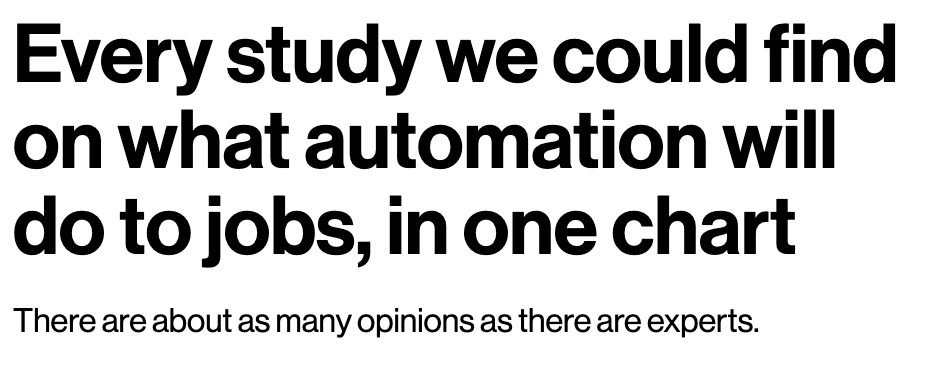 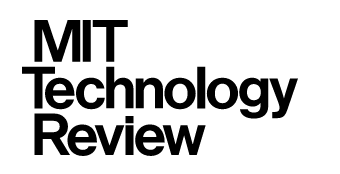 13
Technology can change work in many ways
Amount of work (i.e. creating and eliminating jobs)
Content of work (including the skills involved)
Conditions of work
Wages/earnings
How work is controlled and who controls it
Distribution of work (e.g. by race, gender, geography)
14
Affordances of today’s technologies
Codify human work processes, particularly in services
Break up work into smaller bits (tasks)
Recruit large networks to complete tasks
Efficiently route tasks
15
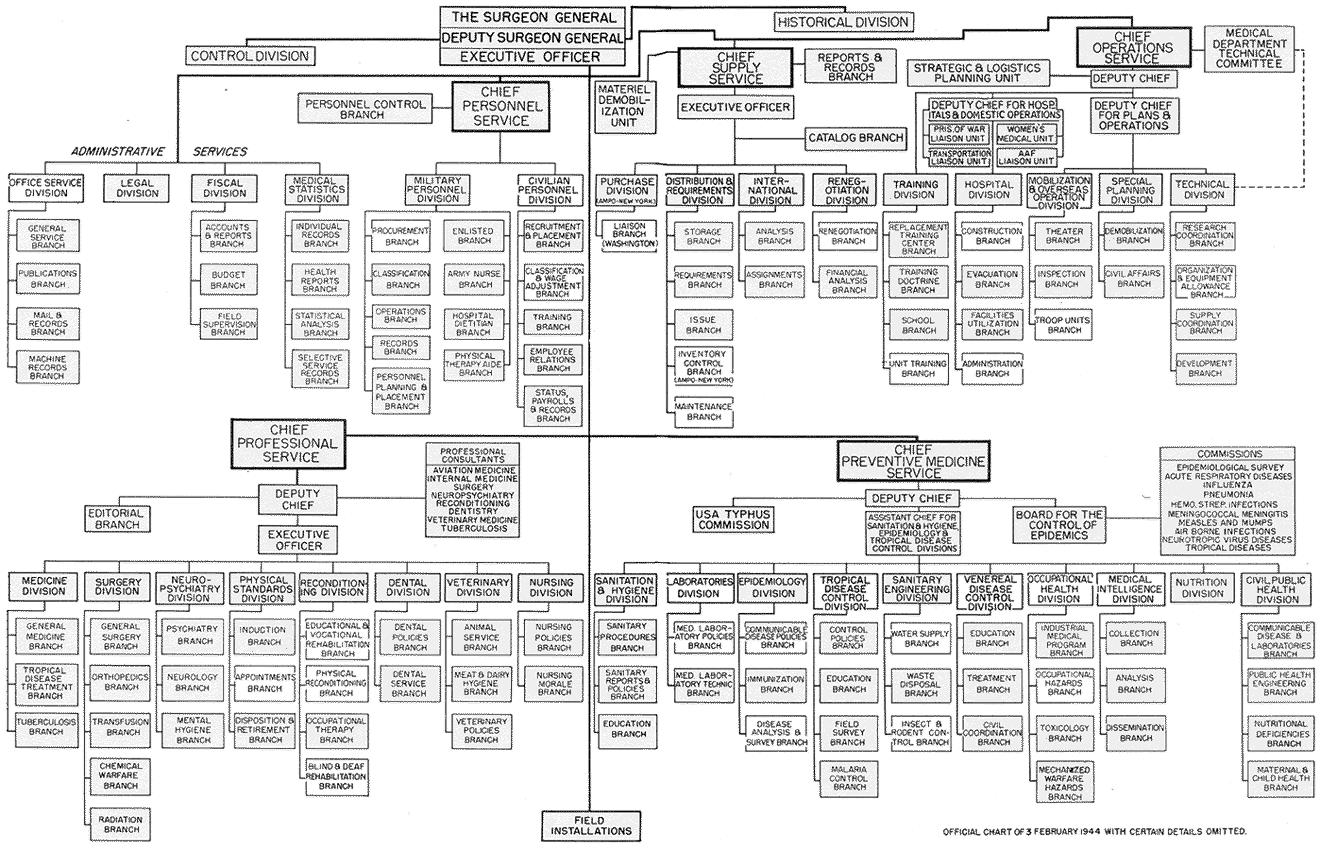 16
16
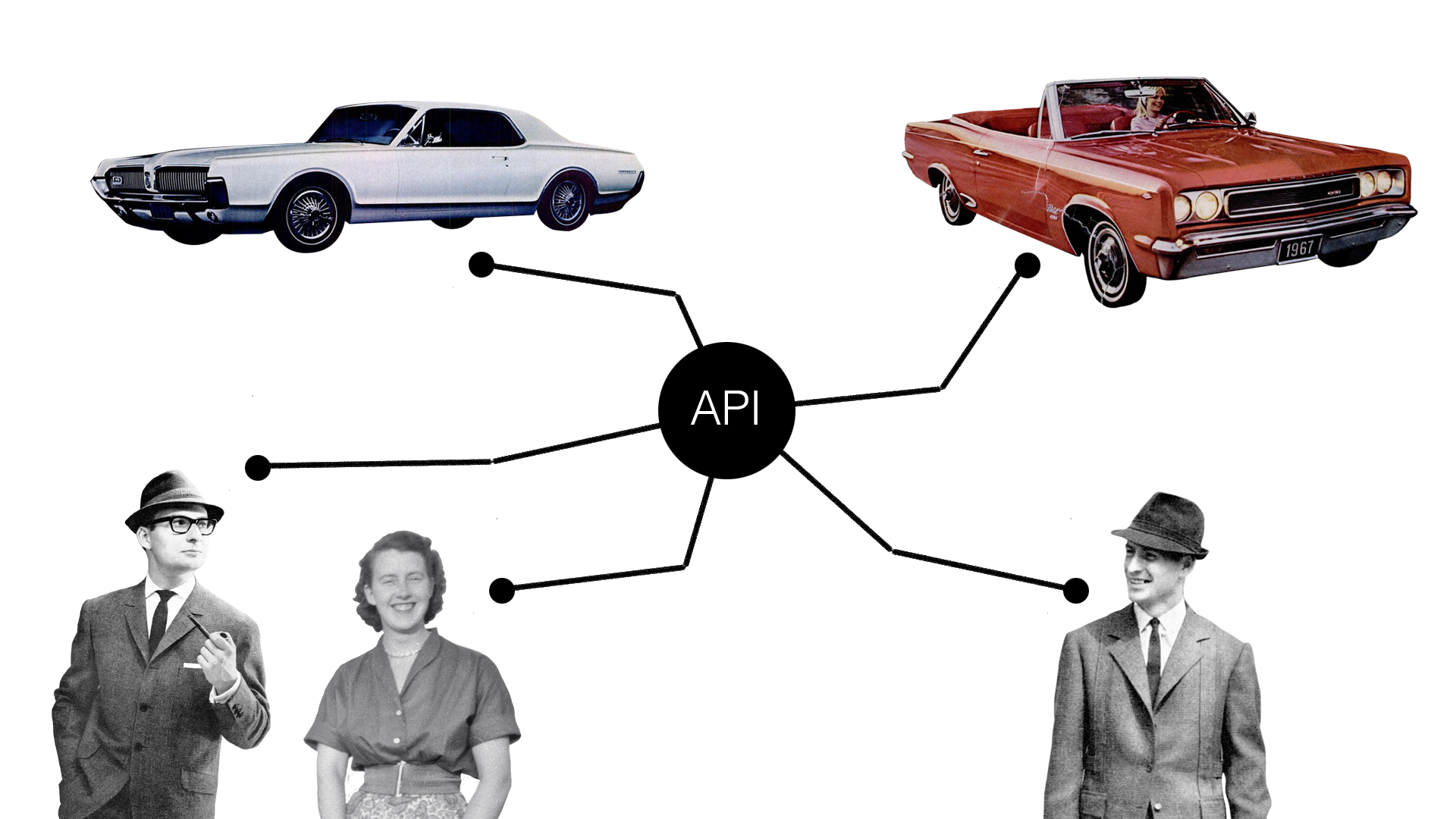 17
Spot market for labor
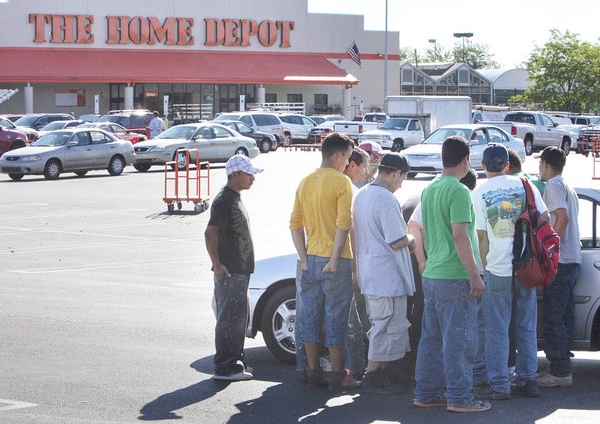 18
Spot market for labor
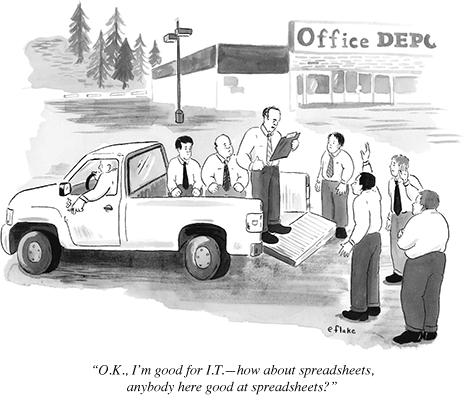 19
Boom in small business?
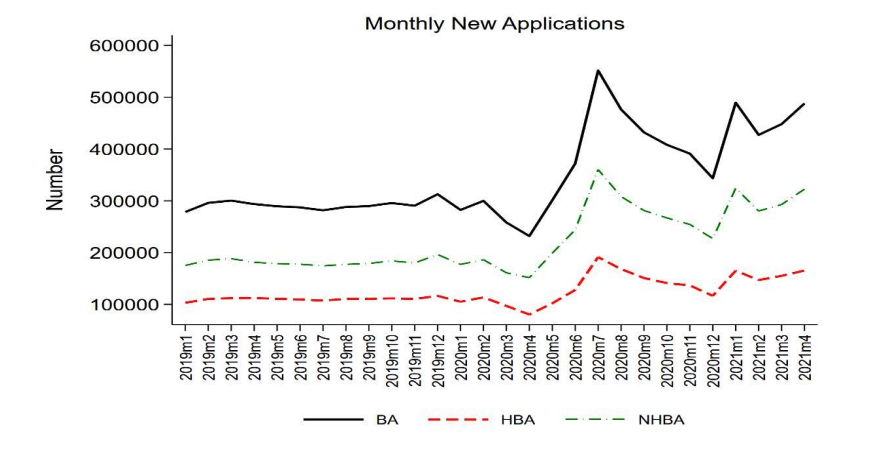 20
[Speaker Notes: Notes: Source: BFS. BA=All business applications. HBA=High Propensity Applications (likely employers). NHBA=BA-HBA (likely nonemployers)]
Influencers: #1 desired occupation for the new generation
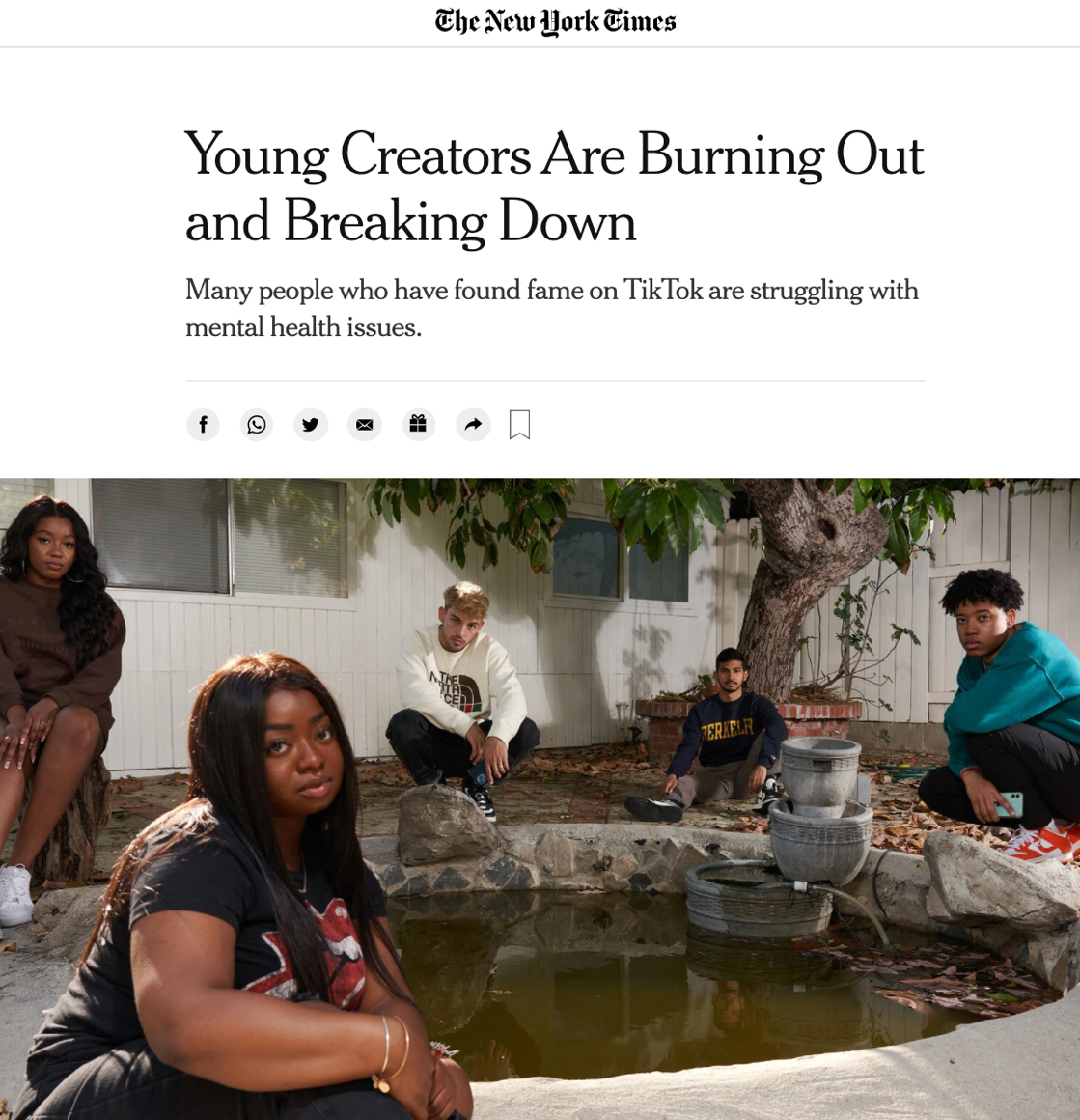 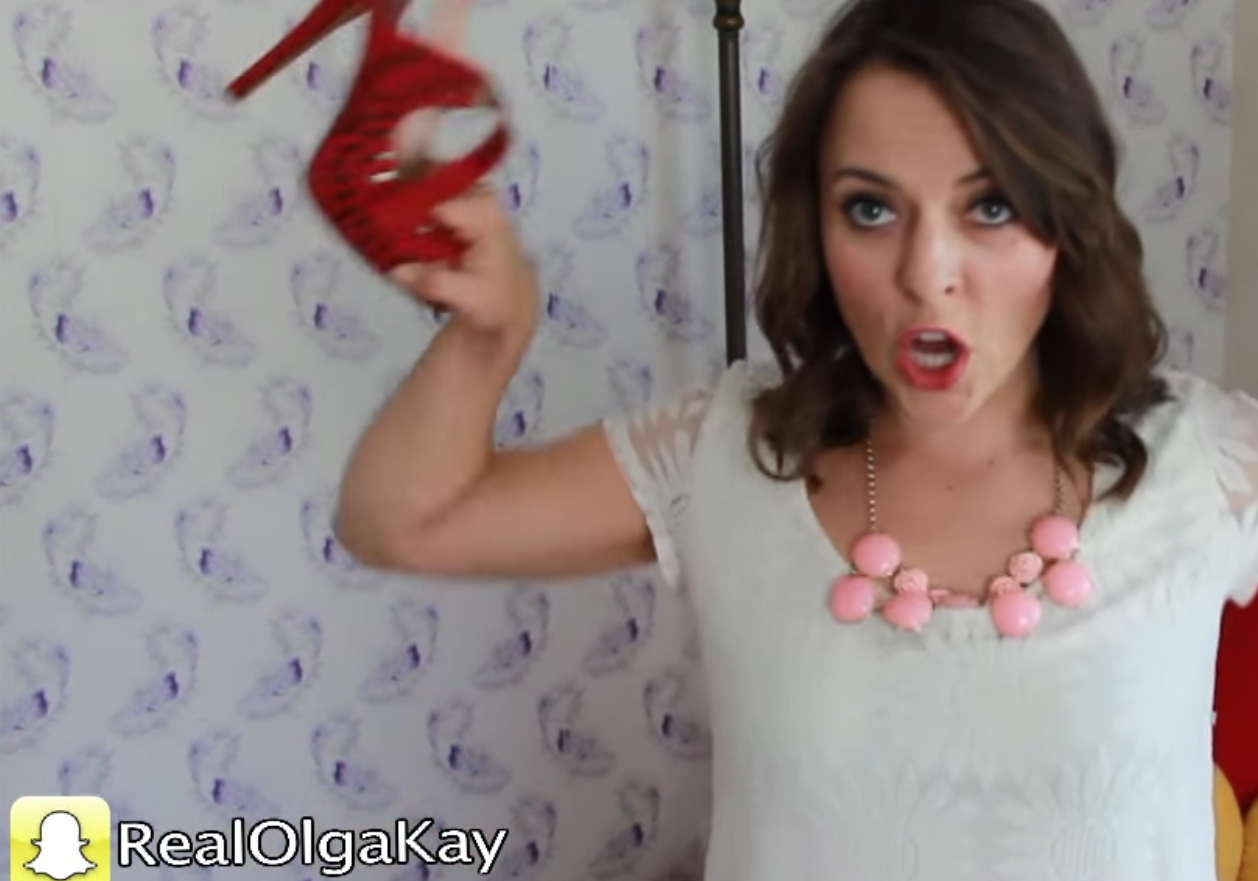 21
[Speaker Notes: Looks glamourous from the other side of the screen …
“But problems with burnout in the creator community are endemic. 
Per YouTuber Olga Kay “If you slow down, you might disappear,” 
YouTuber Olga Kay 






Photo: Michelle Groskopf for the NYTimes
NYT quote: https://www.nytimes.com/2021/06/08/style/creator-burnout-social-media.html?smid=tw-share
Potential quote:

	Olga Kay (born Olga Karavaeva;[1] Russian: Ольга Сергеевна Караваева; November 20, 1982) is a Russian-American Internet celebrity (mainly known as a YouTube personality), performer and entrepreneur.[2] Trained as a professional circus juggler in her youth, she later moved to acting and video creation. In 2006 she started the YouTube channel OlgaKay, creating shows such as Emo Girl and Olga Kay's Show. Adding channels on gaming and fashion, by 2013 her four combined channels had approximately a million subscribers.]
By choice, or by necessity, people are refashioning their relationship to work
22
[Speaker Notes: After decades of stagnating wages and deteriorating quality jobs, compounded by Covid’s global and continuing devastating toll on low wage workers; work is not working for people.

Jobs are no longer providing providing economic security and people are completely re-evaluating and refashioning when, where and—most importantly how they work.]
The rise of non-institutional work
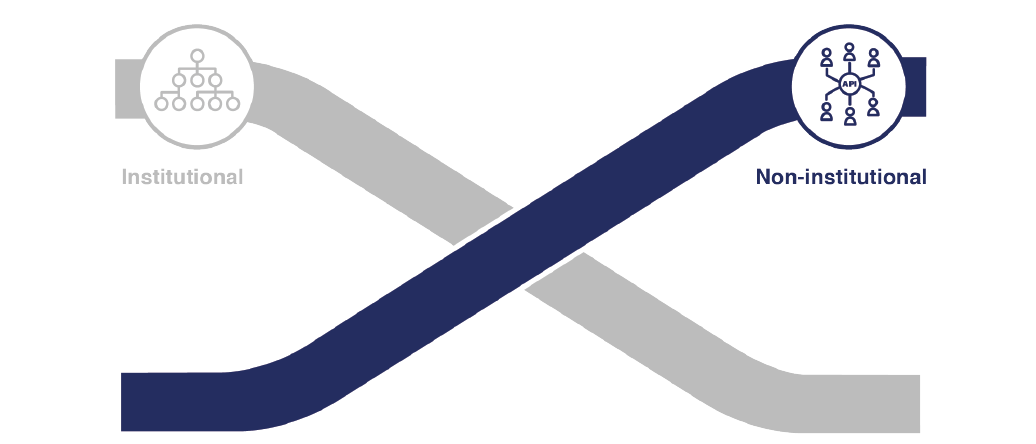 23
The way we work is a product of multiple factors
Social and cultural norms
Available technologies and scientific knowledge
Regulatory regimes
Power dynamics
Labor availability
Social safety net
24
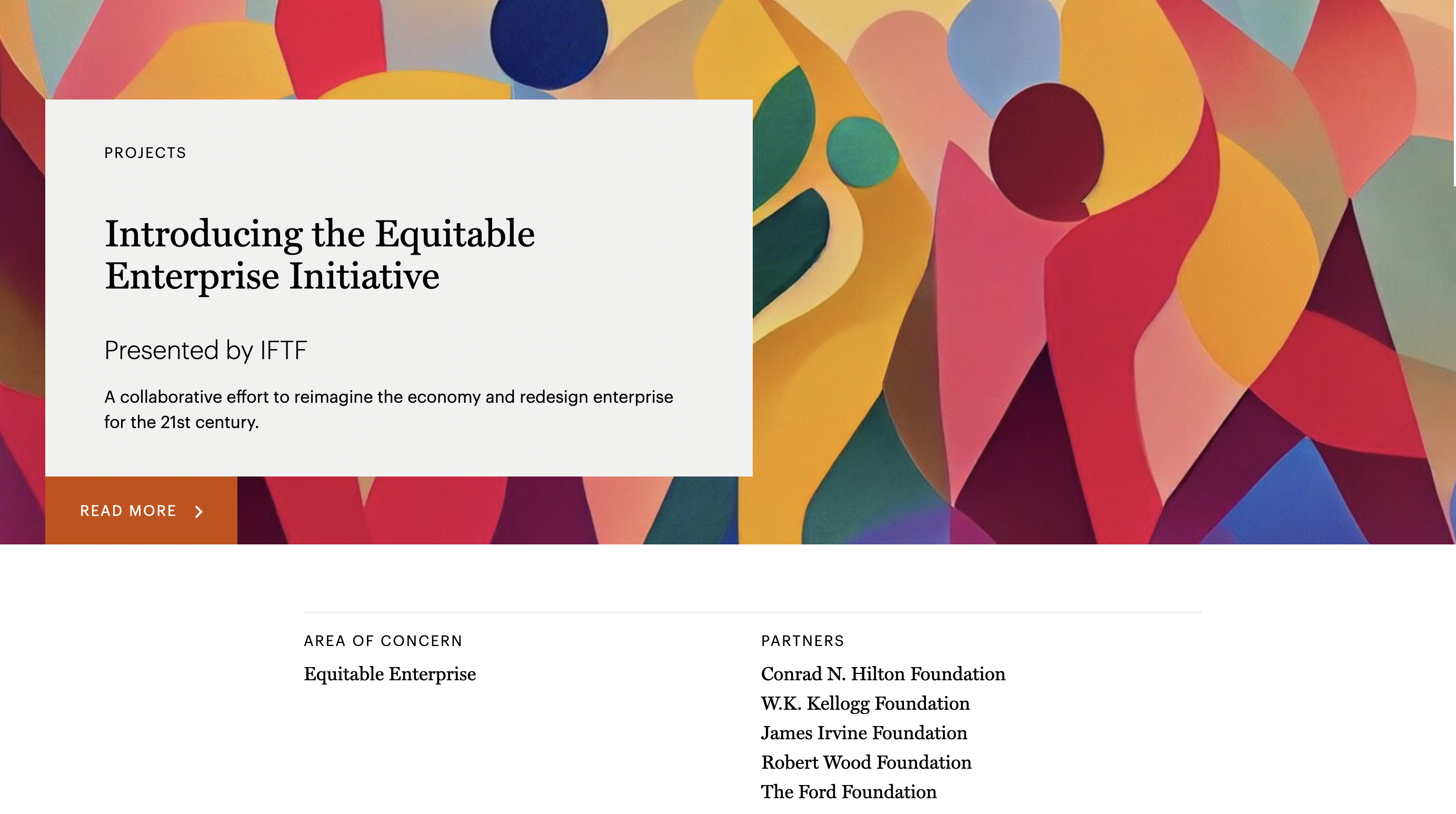 25
Equitable Enterprise is an ecosystem of business, financial, health, education, and community structures and strategies that equitably distribute assets among those who contribute value to the system.
26
[Speaker Notes: After decades of stagnating wages and deteriorating quality jobs, compounded by Covid’s global and continuing devastating toll on low wage workers; work is not working for people.

Jobs are no longer providing providing economic security and people are completely re-evaluating and refashioning when, where and—most importantly how they work.]
TECHNOLOGY, WORK, & EDUCATION
Cooperatives
Employee stock owned companies
Community trusts
Limited profit companies
Public and community banks
Purpose trusts
Types of equitable enterprises
27
[Speaker Notes: Types of equitable enterprises:

Cooperatives
Employee stock owned companies
Community trusts
Limited profit companies
Public and community banks
Purpose trusts]
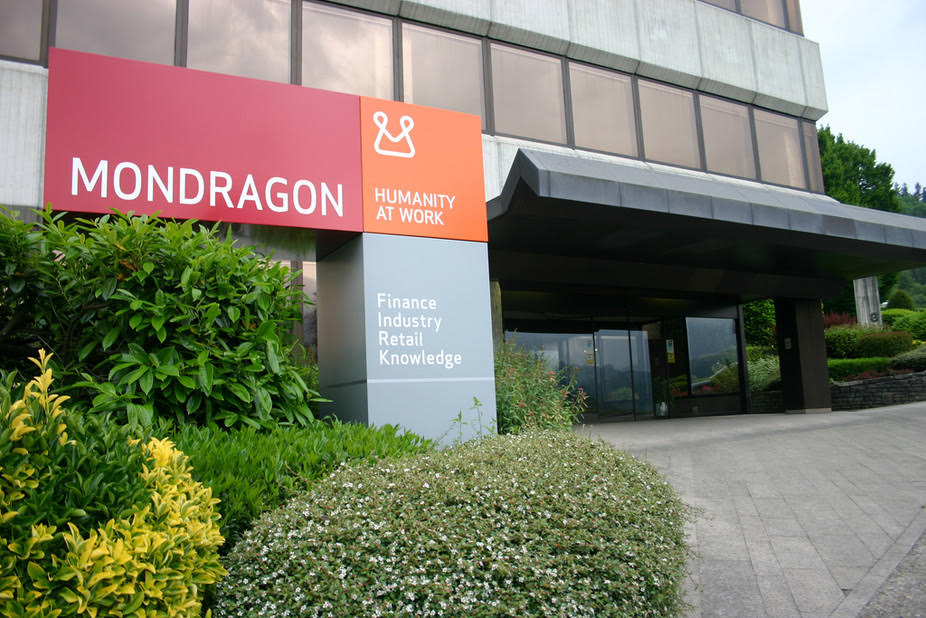 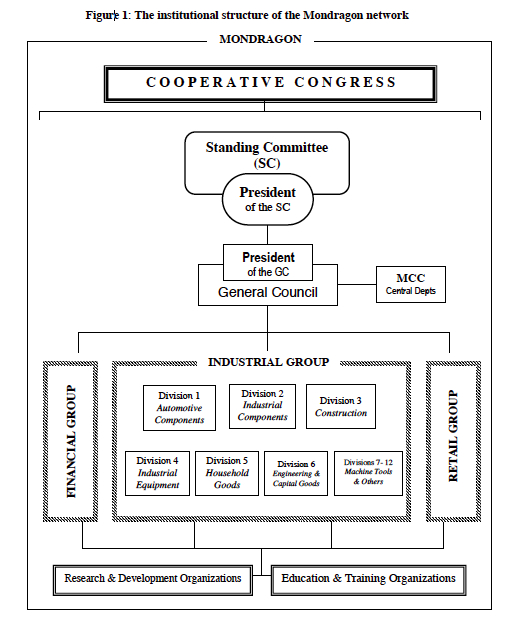 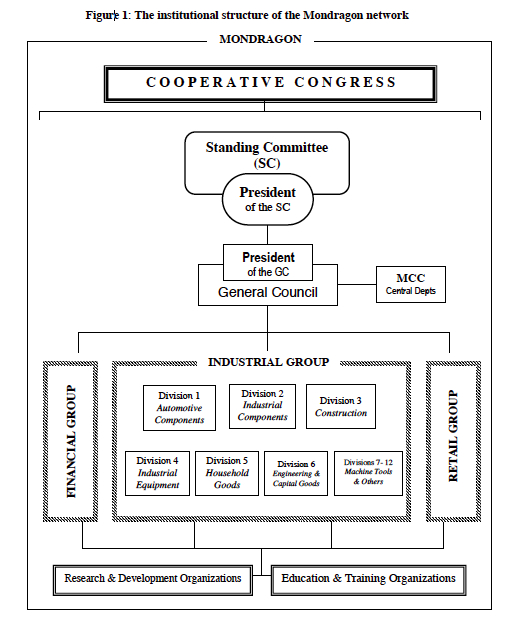 © 2022 Institute for the Future. All rights reserved. SR-2287 | iftf.org
28
[Speaker Notes: https://duckduckgo.com/?q=mondragon+structure&t=newext&atb=v267-1&iax=images&ia=images&iai=http%3A%2F%2Fwww.maussen.eu%2Fwp-content%2Fuploads%2F2015%2F10%2FMondragon-Network-Structure.jpg
https://duckduckgo.com/?q=mondragon+structure&t=newext&atb=v267-1&iax=images&ia=images&iai=https%3A%2F%2Faqus.com%2Fwp-content%2Fuploads%2F2017%2F03%2Fmondragon1.jpg]
Community colleges can play a pioneering role in re-shaping traditional business education and training students in creation and paritication in more equitable enterprises
29
[Speaker Notes: After decades of stagnating wages and deteriorating quality jobs, compounded by Covid’s global and continuing devastating toll on low wage workers; work is not working for people.

Jobs are no longer providing providing economic security and people are completely re-evaluating and refashioning when, where and—most importantly how they work.]
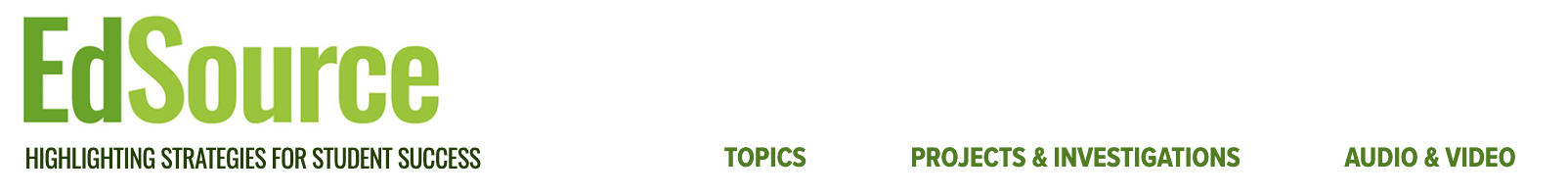 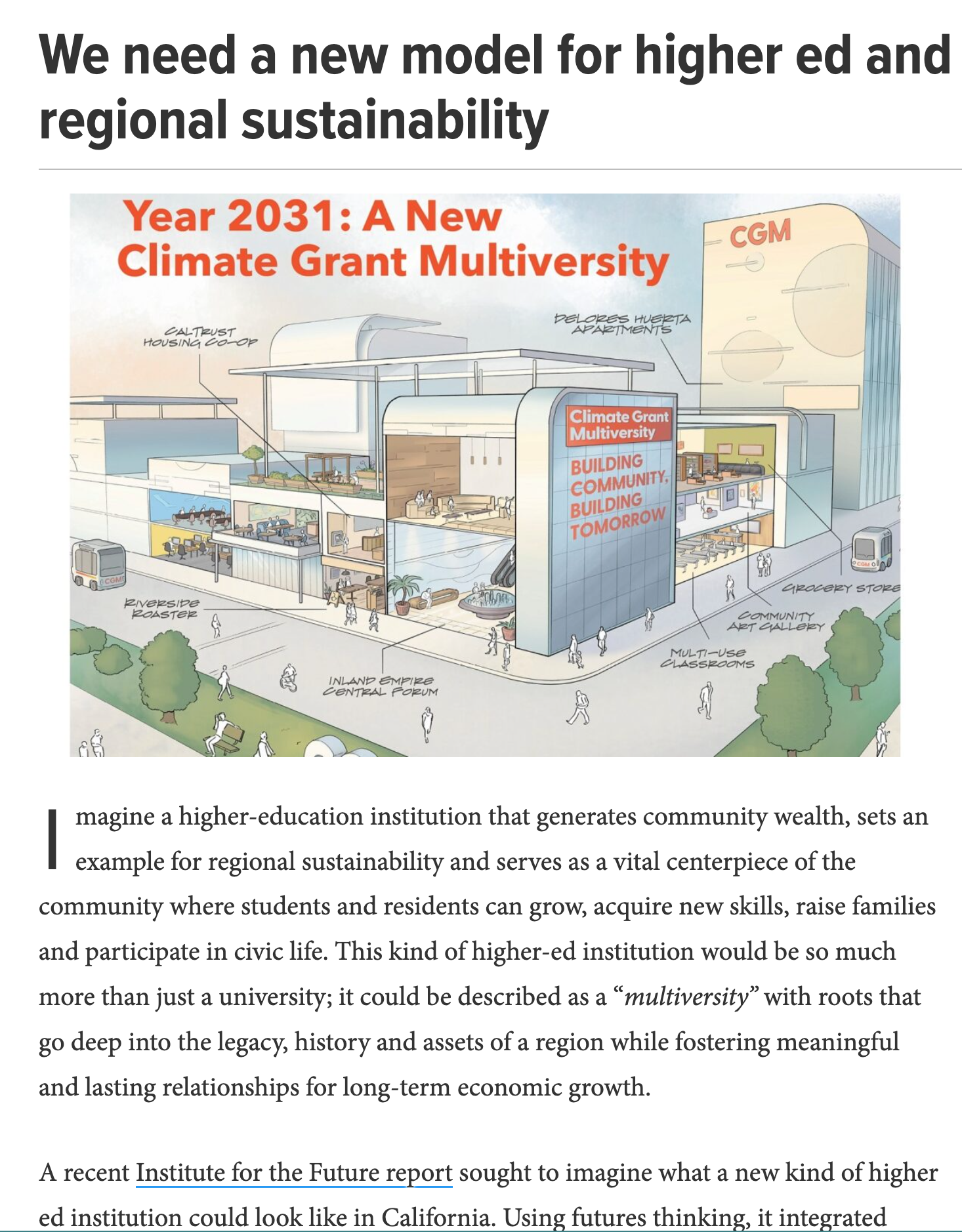 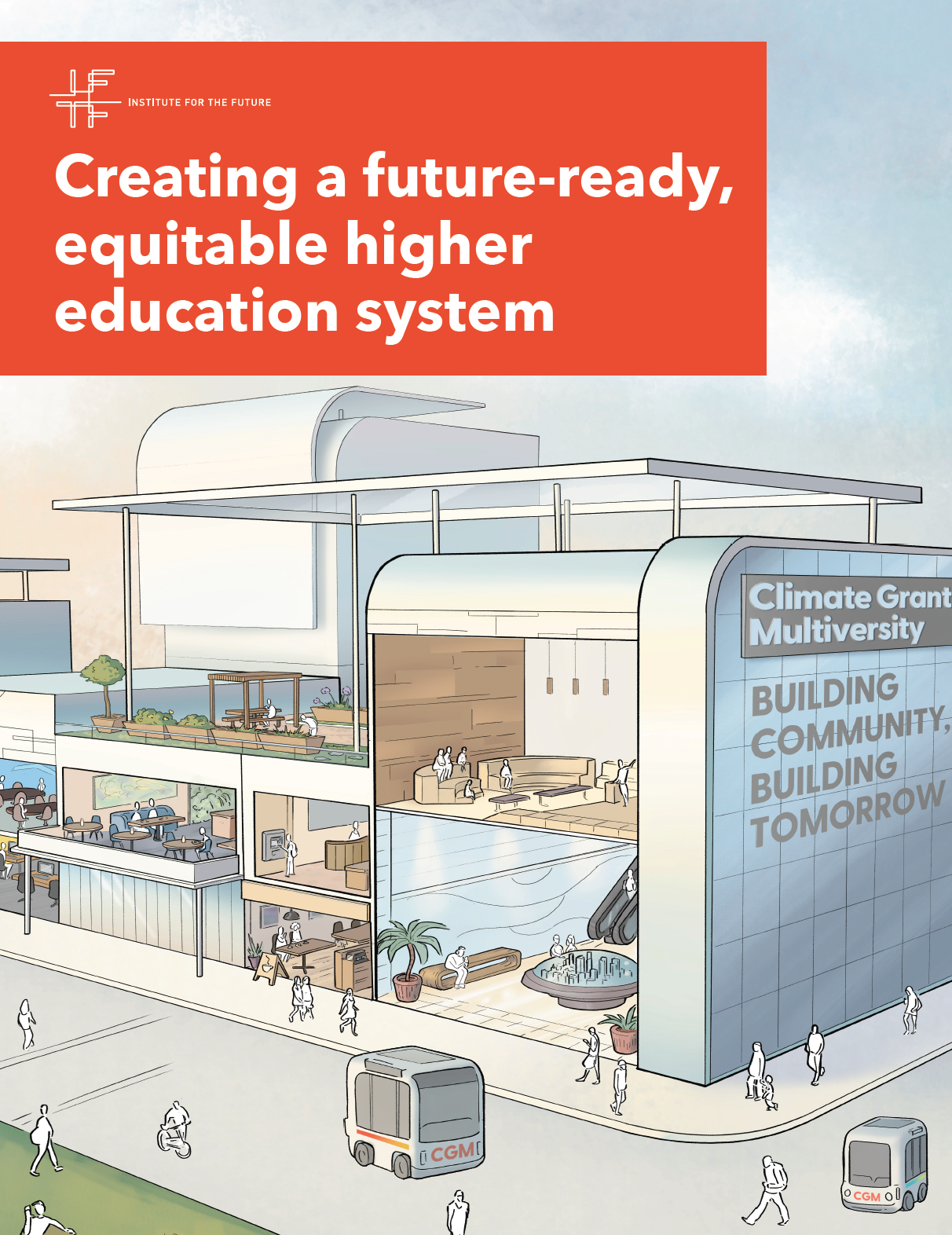 www.iftf.org
30
[Speaker Notes: The New College Student: Perils of One-Size-Fits-All Education 
Bureaucracies: Navigating Fragmented Processes Hinders Success
Student Success: Insufficient Guidance and Support
Stigmatization: Inequity, Polarization, Stratification across Segments
Campus Climate: Insecurity and Sense of Belonging
Fragmentation: The “System” Doesn’t Operate as One 
Institutional Performance: High Costs, Poor Outcomes]